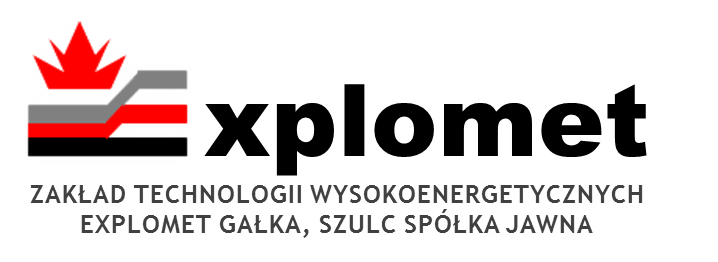 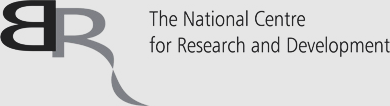 Selected aspects of manufacturing and testing of multilayer Al-Ti materials with enhanced ballistic resistance for areonautic and space constructions
Aleksander Gałka1, Krzysztof Gałka1, Fabian Żok1, Piotr Bazarnik2
 
1 Zakład Technologii Wysokoenergetycznych „Explomet”
2Politechnika Warszawska
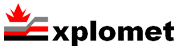 New advanced layer Al-Ti materials with enhanced ballistic resistance for aeronautic and space constructions
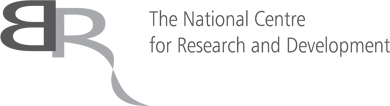 Aluminum 2519/ Titanium Grade 5
Overview
Both are perfect construction materials (high endurance and low density)

Combining them can give interesting results

Clad materials will be tested in various aspects
Microstructure
Mechanical
Fatigue
Ballistic resistance
.01
Umowa nr PBS2/A5/35/2013 z dn.24.10.2013, realizacja zadania nr 4
[Speaker Notes: Podtytuł: W realizacji…]
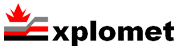 New advanced layer Al-Ti materials with enhanced ballistic resistance for aeronautic and space constructions
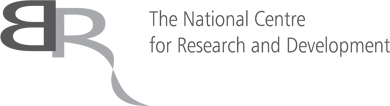 Test Plan
Manufacture sample clad plates in following sizes
(3 + 3) x 300 x 500mm
(5 + 5) x 300 x 500mm
(10 + 10) x 300 x 500mm

In following bonding varieties
Direct bonding Ti6Al4V/2519
Bonding Ti6Al4V/2519 with 1mm Al1050 interlayer
Bonding Ti6Al4V/2519 with 0,8mm TiGr2 interlayer
.02
Umowa nr PBS2/A5/35/2013 z dn.24.10.2013, realizacja zadania nr 4
[Speaker Notes: Podtytuł: W realizacji…]
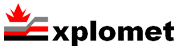 New advanced layer Al-Ti materials with enhanced ballistic resistance for aeronautic and space constructions
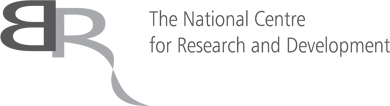 Explosive Material Selection
Detonation velocity measurement in various thicknesses

Selection criterias:
stable course of the detonation in the usable layer
appropriate level of initiation sensitivity
appropriate resistance to atmospheric conditions, especially satisfactory hydrophobic properties
low manufacturing cost
maximal usability safety
.03
Umowa nr PBS2/A5/35/2013 z dn.24.10.2013, realizacja zadania nr 4
[Speaker Notes: Podtytuł: W realizacji…]
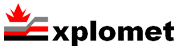 New advanced layer Al-Ti materials with enhanced ballistic resistance for aeronautic and space constructions
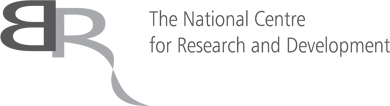 Explosive Material Selection
Detonation velocity measurement results
.04
Umowa nr PBS2/A5/35/2013 z dn.24.10.2013, realizacja zadania nr 4
[Speaker Notes: Podtytuł: W realizacji…]
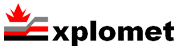 New advanced layer Al-Ti materials with enhanced ballistic resistance for aeronautic and space constructions
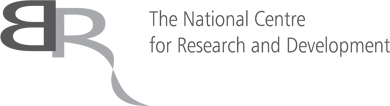 Manufactured Sample Plates
Performed tests
Ultrasonic examination of the bonding zone

Mechanical endurance examination consisting of sheer, tensile and bend tests

Micro hardness measurement

Microstructure assessment
.05
Umowa nr PBS2/A5/35/2013 z dn.24.10.2013, realizacja zadania nr 4
[Speaker Notes: Podtytuł: W realizacji…]
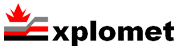 New advanced layer Al-Ti materials with enhanced ballistic resistance for aeronautic and space constructions
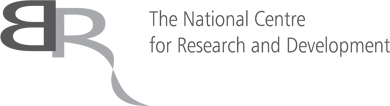 Manufactured Sample Plates
including bonding parameters
.06
Umowa nr PBS2/A5/35/2013 z dn.24.10.2013, realizacja zadania nr 4
[Speaker Notes: Podtytuł: W realizacji…]
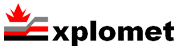 New advanced layer Al-Ti materials with enhanced ballistic resistance for aeronautic and space constructions
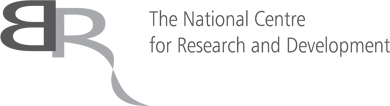 Heat Treatment
HT1 - Annealing in 530 deg. C for 0,5 hours and cooling in air (C signing)

HT2 - Annealing in 530 deg. C for 0,5 hours and cooling in water, ageing in 150 deg. C for 10 hours, cold rolling with 15% mechanical reduction of the Al layer (signing C1)

HT3 – Annealing in 530 deg. C for 0,5 hours and cooling in water 

HT4 - Annealing in 420 deg. C for 1 hour, cooling in air (signing C2).
.07
Umowa nr PBS2/A5/35/2013 z dn.24.10.2013, realizacja zadania nr 4
[Speaker Notes: Czerwony bez OC]
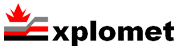 New advanced layer Al-Ti materials with enhanced ballistic resistance for aeronautic and space constructions
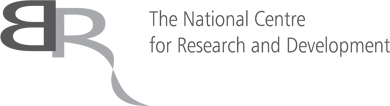 Microstructural Test Assessment
Sample plate 32A with Al1050 interlayer – SEM image
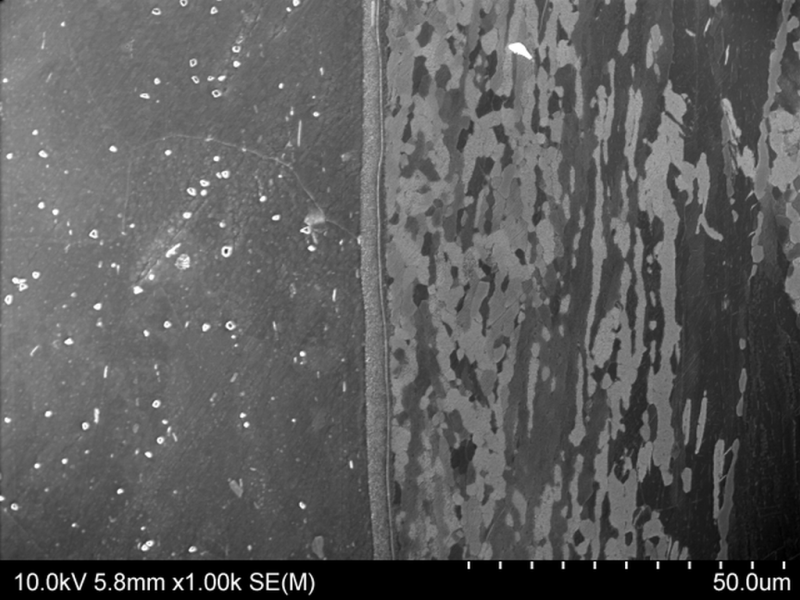 Intermetallic layer
Al
1050
Ti Gr5
.08
Umowa nr PBS2/A5/35/2013 z dn.24.10.2013, realizacja zadania nr 4
[Speaker Notes: Podtytuł: W realizacji…]
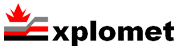 New advanced layer Al-Ti materials with enhanced ballistic resistance for aeronautic and space constructions
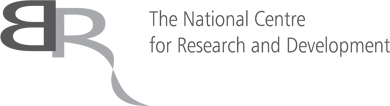 Microstructural Test Assessment
Sample plate 32A with Al1050 interlayer – SEM (BSE) image
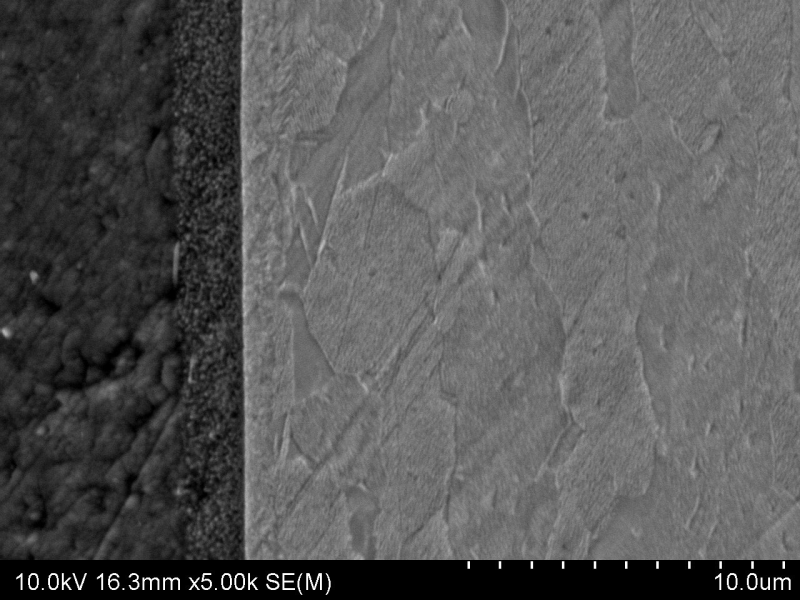 Ti Gr5
Al1050
Intermetallic layer
.09
Umowa nr PBS2/A5/35/2013 z dn.24.10.2013, realizacja zadania nr 4
[Speaker Notes: Podtytuł: W realizacji…]
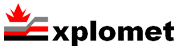 New advanced layer Al-Ti materials with enhanced ballistic resistance for aeronautic and space constructions
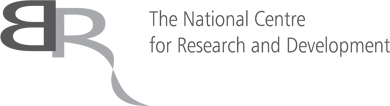 Microstructural Test Assessment
Intermetallic layer (2519/1050) visible in EDX spectrum
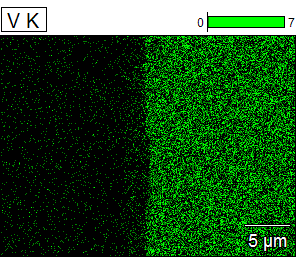 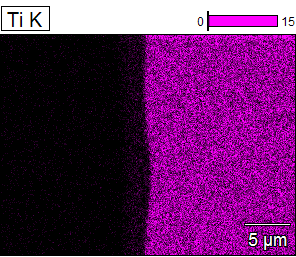 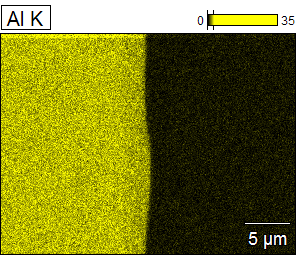 Intermetallic layer
1 – 10 um
.10
Umowa nr PBS2/A5/35/2013 z dn.24.10.2013, realizacja zadania nr 4
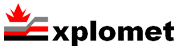 New advanced layer Al-Ti materials with enhanced ballistic resistance for aeronautic and space constructions
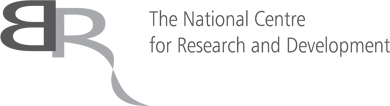 Microstructural Test Assessment
Sample plates with Al1050 interlayer
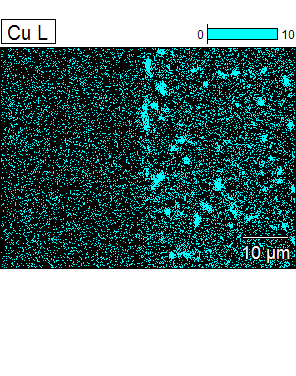 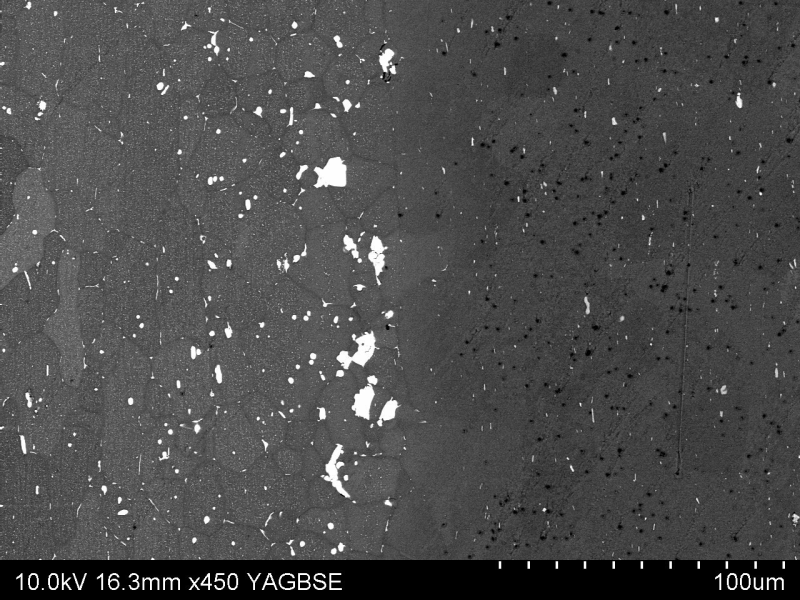 Al 2519
Al 1050
Al 2519
BSE image and EDX spectrum. Copper emmision on the 2519 side on the boarder of the 2519/1050 bond. No intermetallic layer was present.
.11
Umowa nr PBS2/A5/35/2013 z dn.24.10.2013, realizacja zadania nr 4
[Speaker Notes: Podtytuł: W realizacji…]
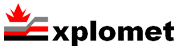 New advanced layer Al-Ti materials with enhanced ballistic resistance for aeronautic and space constructions
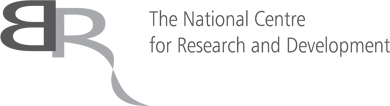 Microstructural Test Assessment
Sample 56 - direct bonding TiGr5/Al2519
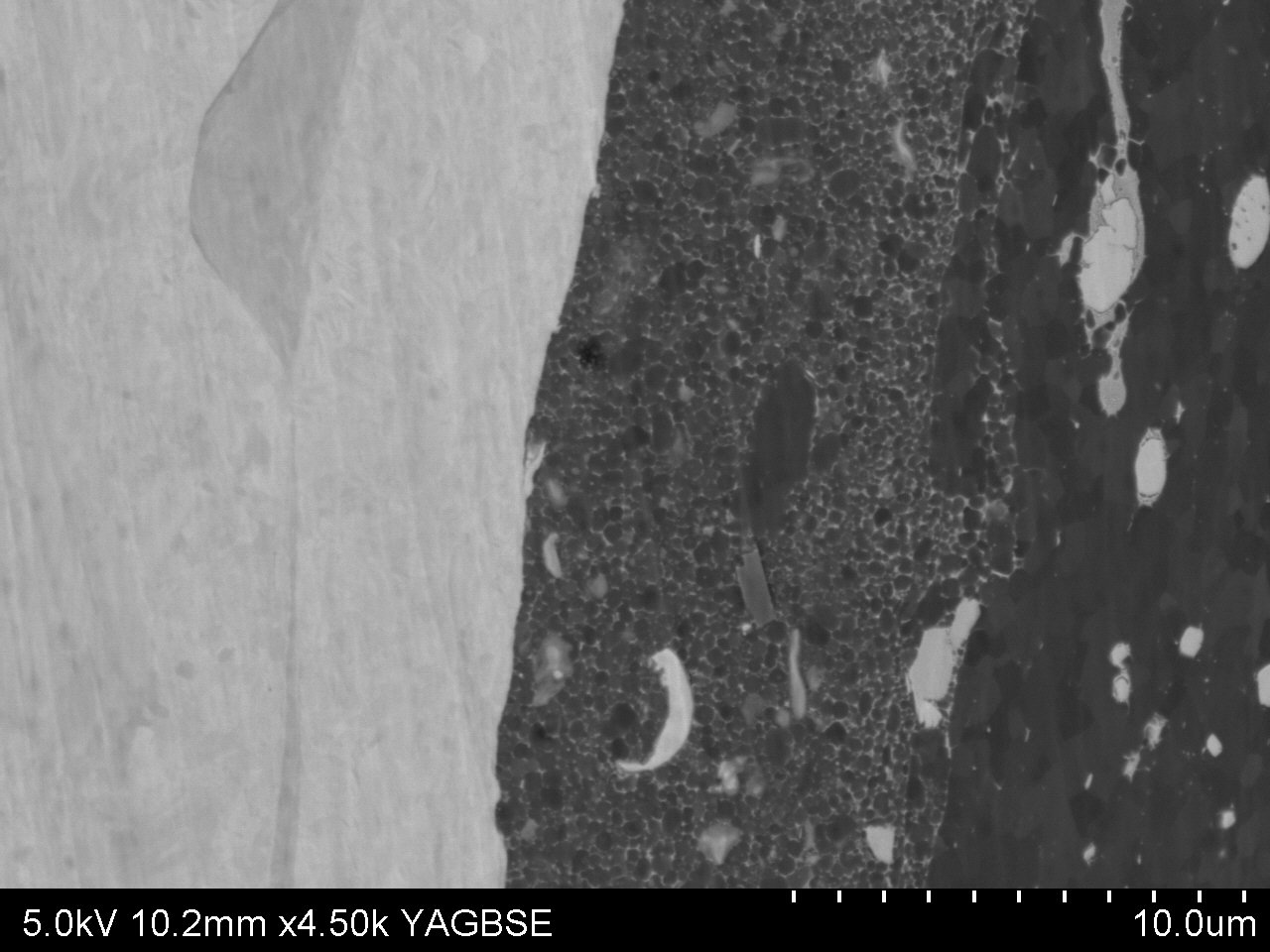 Al
2519
Ti Gr5
TiGr5/Al2519 bond zone. No intermetallic phase found. Regular network of copper emissions found on the 2519 side.
.12
Umowa nr PBS2/A5/35/2013 z dn.24.10.2013, realizacja zadania nr 4
[Speaker Notes: Podtytuł: W realizacji…]
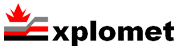 New advanced layer Al-Ti materials with enhanced ballistic resistance for aeronautic and space constructions
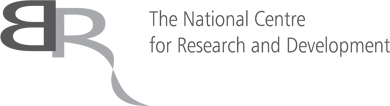 Microhardness And Endurance Tests
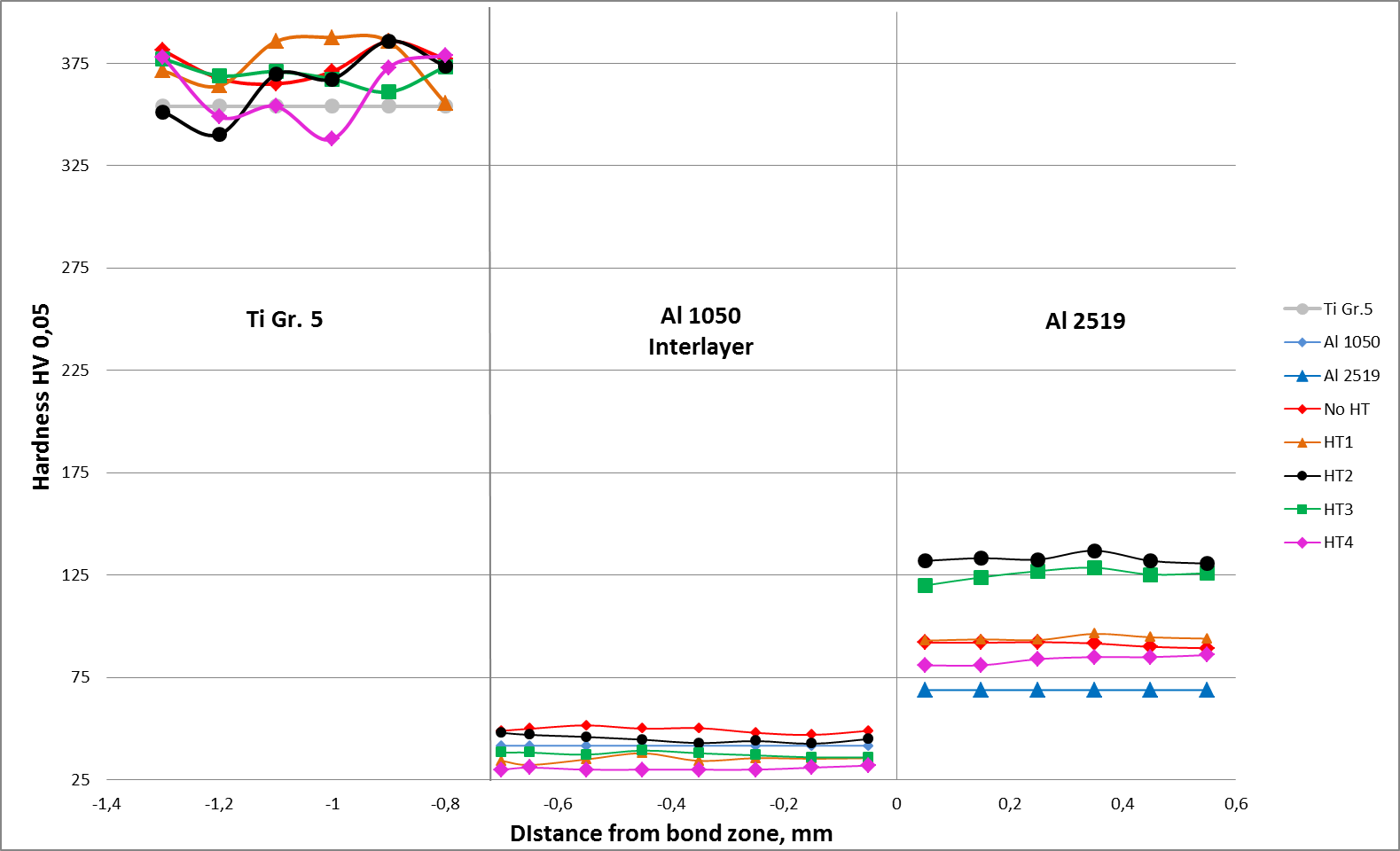 Sample 32A
Author: Michał Najwer, Opole University of Technology
.13
Umowa nr PBS2/A5/35/2013 z dn.24.10.2013, realizacja zadania nr 4
[Speaker Notes: Podtytuł: W realizacji…]
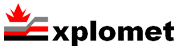 New advanced layer Al-Ti materials with enhanced ballistic resistance for aeronautic and space constructions
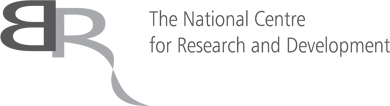 Microhardness And Endurance Tests
Observations
Applied heat treatment does not influence hardening of titanium.

Significant hardness reduction of Al1050 in each heat treatment scenario.

Rise of Al2519 hardness.

Best hardening achieved by thermomechanic processing due to long material cooling times/ ageing and material deformation during cold rolling and emission processes (copper) in the bond zone.
.13
Umowa nr PBS2/A5/35/2013 z dn.24.10.2013, realizacja zadania nr 4
[Speaker Notes: Podtytuł: W realizacji…]
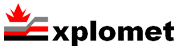 New advanced layer Al-Ti materials with enhanced ballistic resistance for aeronautic and space constructions
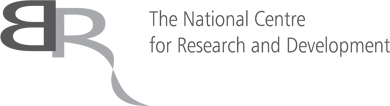 Mechanical Testing
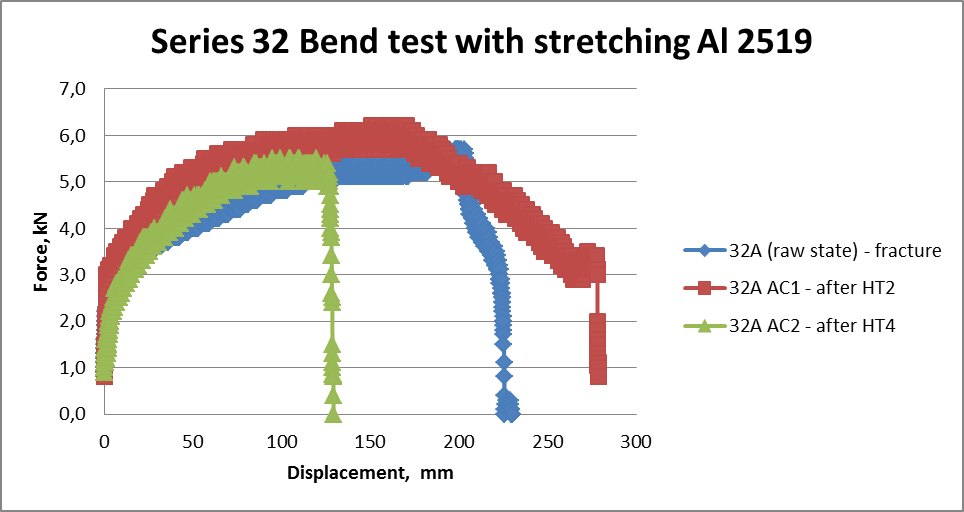 .14
Umowa nr PBS2/A5/35/2013 z dn.24.10.2013, realizacja zadania nr 4
[Speaker Notes: 32A bend test
Wywalić Al. – dopisać after cladding/HT]
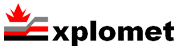 New advanced layer Al-Ti materials with enhanced ballistic resistance for aeronautic and space constructions
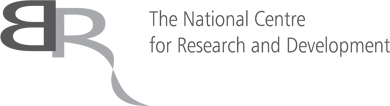 Mechanical Testing
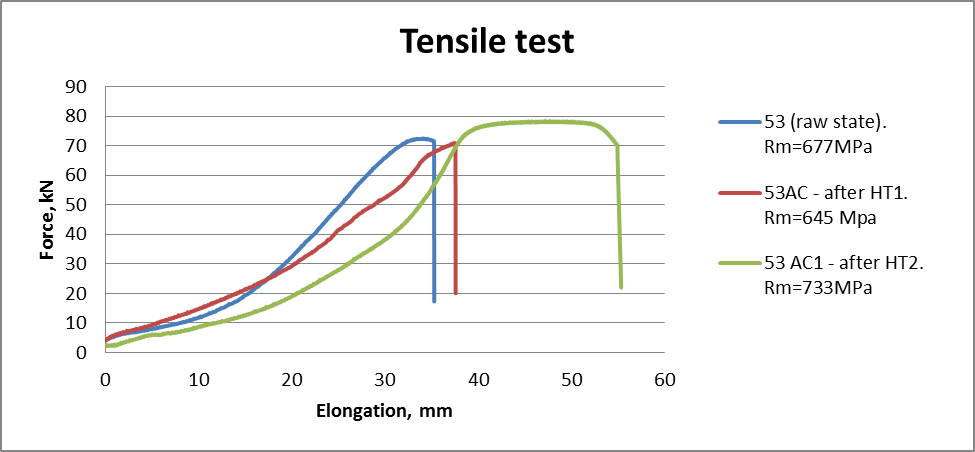 Tensile test results. Thermomechanic processing resulted in 10% rise of endurance.
.17
Umowa nr PBS2/A5/35/2013 z dn.24.10.2013, realizacja zadania nr 4
[Speaker Notes: Dopisać after cladding/HT]
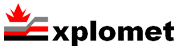 New advanced layer Al-Ti materials with enhanced ballistic resistance for aeronautic and space constructions
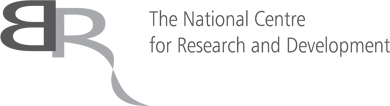 Mechanical Testing
Ram tensile test
.18
Umowa nr PBS2/A5/35/2013 z dn.24.10.2013, realizacja zadania nr 4
[Speaker Notes: Podtytuł: W realizacji…]
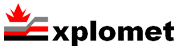 New advanced layer Al-Ti materials with enhanced ballistic resistance for aeronautic and space constructions
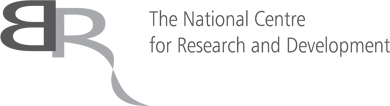 Mechanical Testing
Energy absorption comparison (sample 55A/T)
Interlayer Al1050
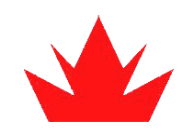 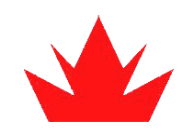 Al2519
Al1050
TiGr5
Al2519
Al1050
TiGr5
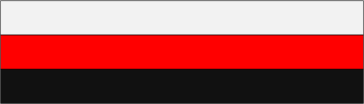 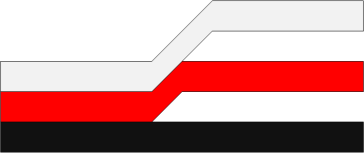 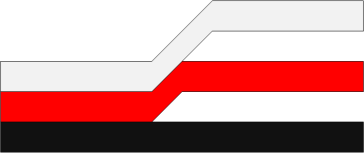 Interlayer TiGr2
Al2519
TiGr2
TiGr5
Al2519
TiGr2
TiGr5
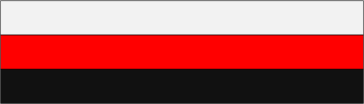 Difference in energy absorbed by the materials structure
.19
Umowa nr PBS2/A5/35/2013 z dn.24.10.2013, realizacja zadania nr 4
[Speaker Notes: Podtytuł: W realizacji…]
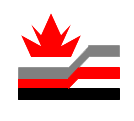 xplomet
ZAKŁAD TECHNOLOGII WYSOKOENERGETYCZNYCH
EXPLOMET GAŁKA, SZULC SPÓŁKA JAWNA
THANK YOU FOR YOUR ATTENTION
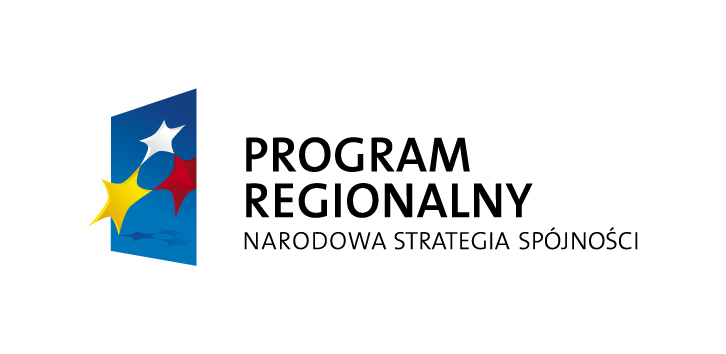 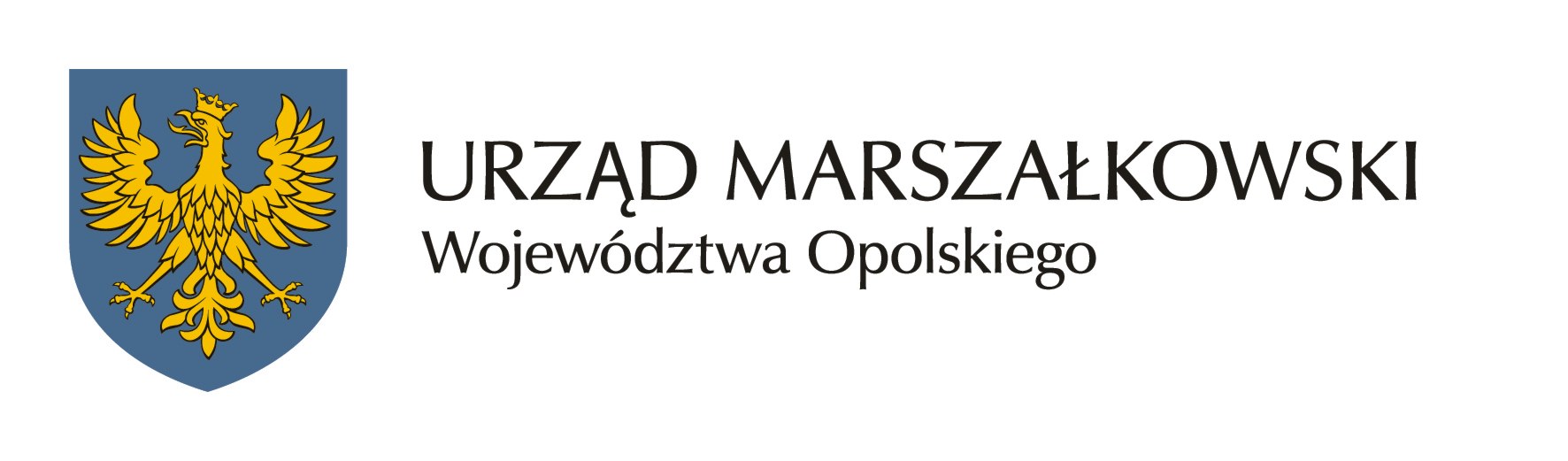 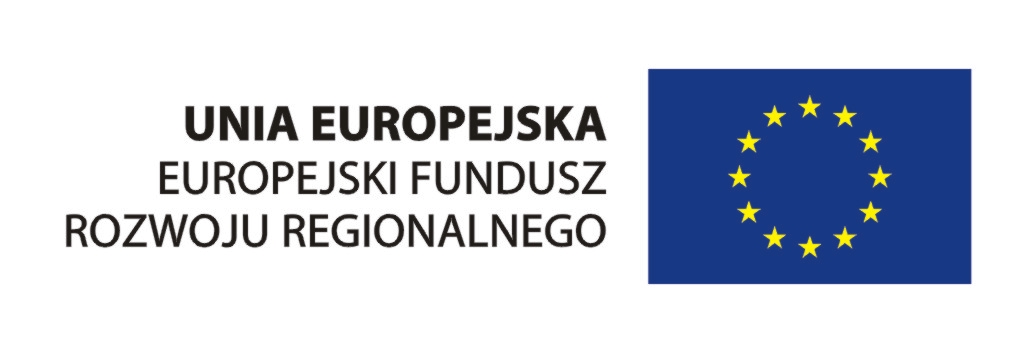 .20